Муниципальное казённое дошкольное образовательное учреждение детский сад «Ёлочка» п. ГоворковоПедагогическая конференция «Всезнайка и Ко»
информационный Проект

«Световозвращатели – спасательные огоньки»


Подготовил:
                    Воспитатель Петухова Т.Н.




2018 г
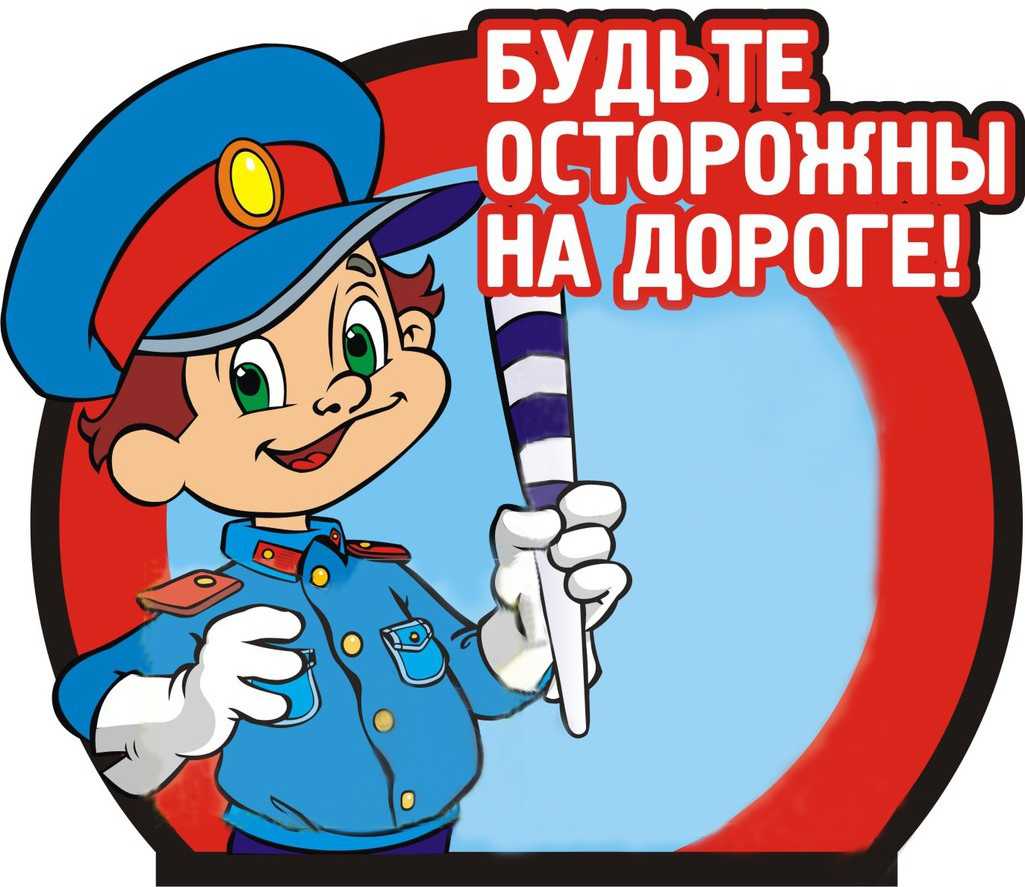 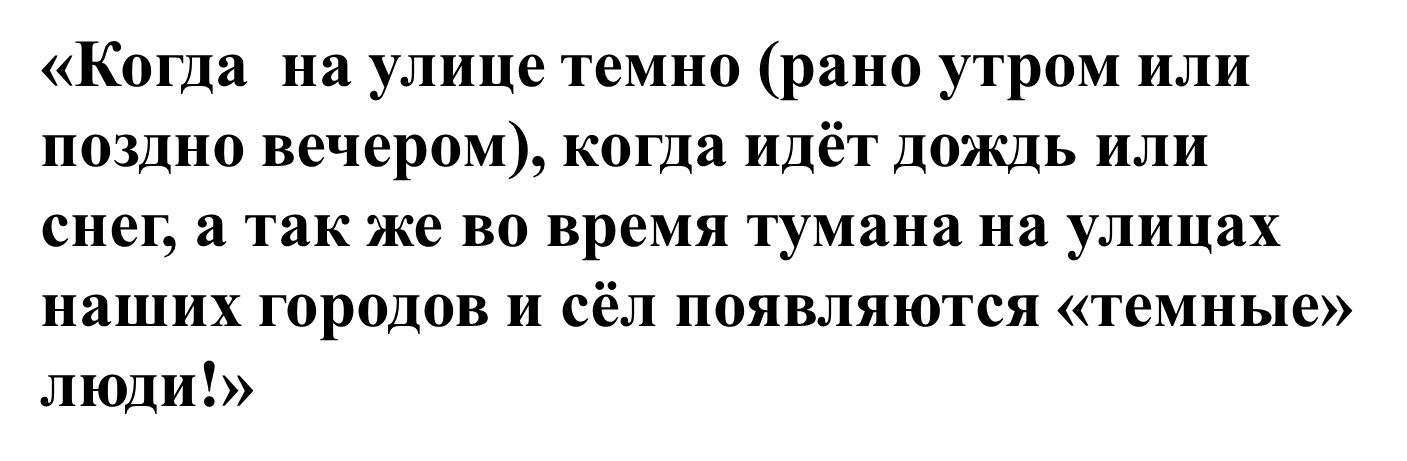 По статистике дорожно-транспортных происшествий в РФ из года в год на дорогах страны гибнет от 30 до 35 тысяч чел. и 270-280 тыс. человек получают ранения разной степени тяжести.
Значительная часть пострадавших - пешеходы. 
Почти  90% наездов на пешеходов приходится на темное время суток или в условиях плохой видимости, когда водитель замечает пешехода в самый последний момент и не успевает затормозить.
Светоотражательная лента
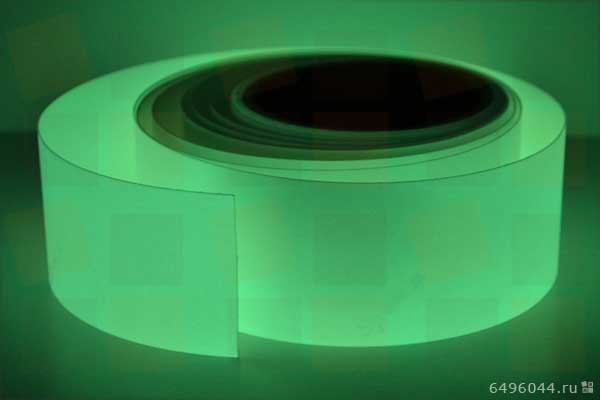 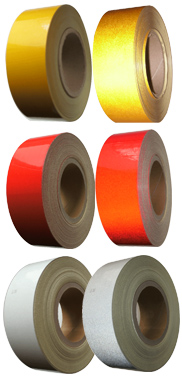 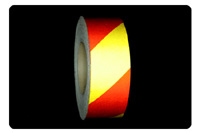 Светящаяся краска с люминифорами
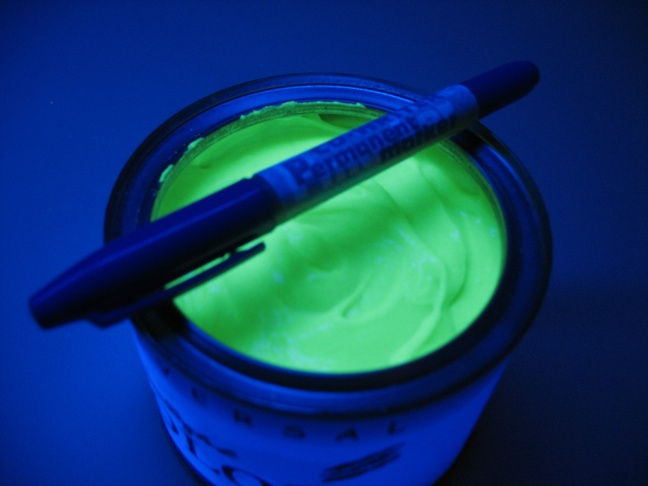 катафоты
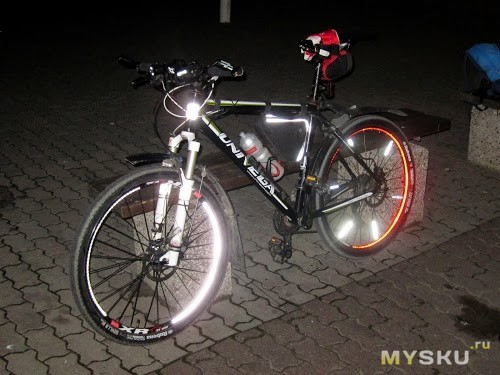 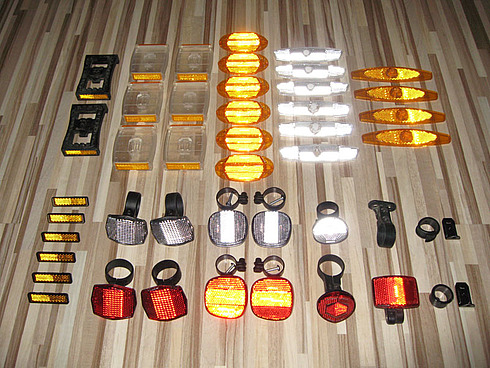 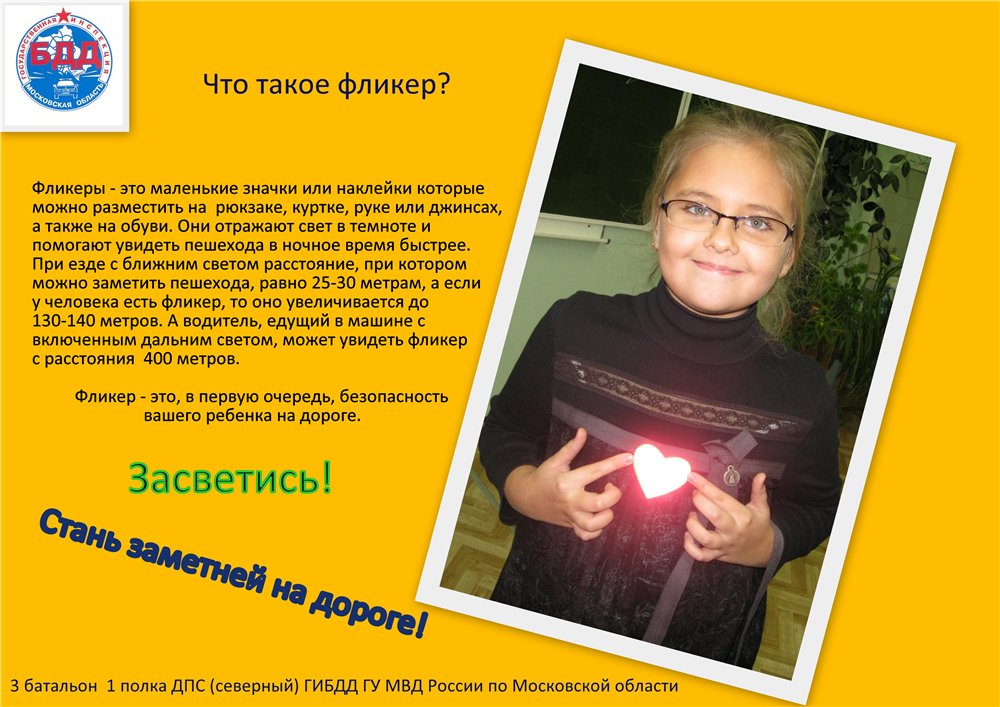 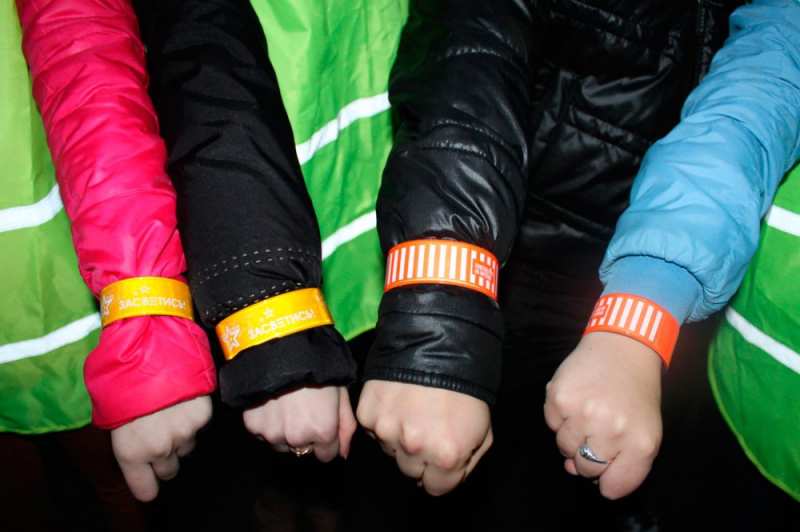 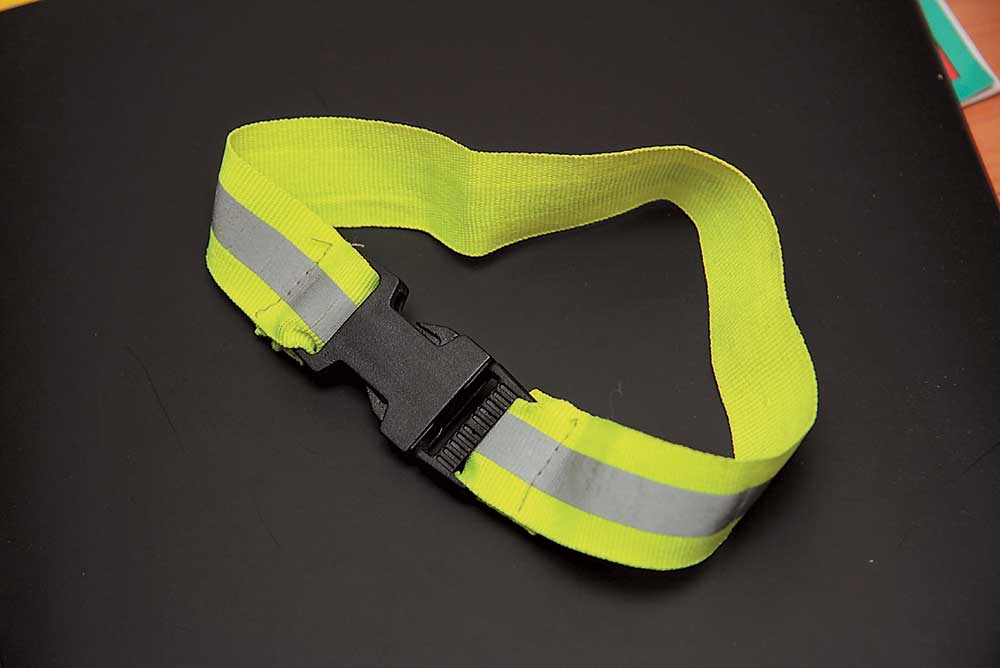 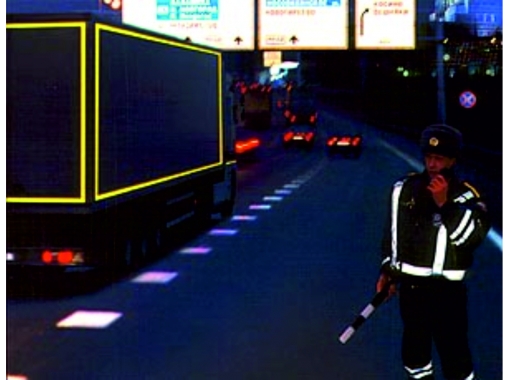 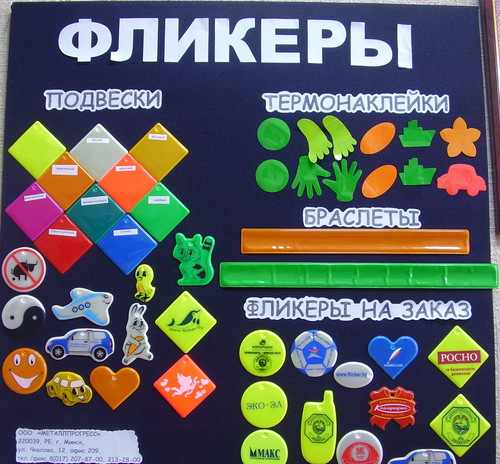 Размещение фликеров
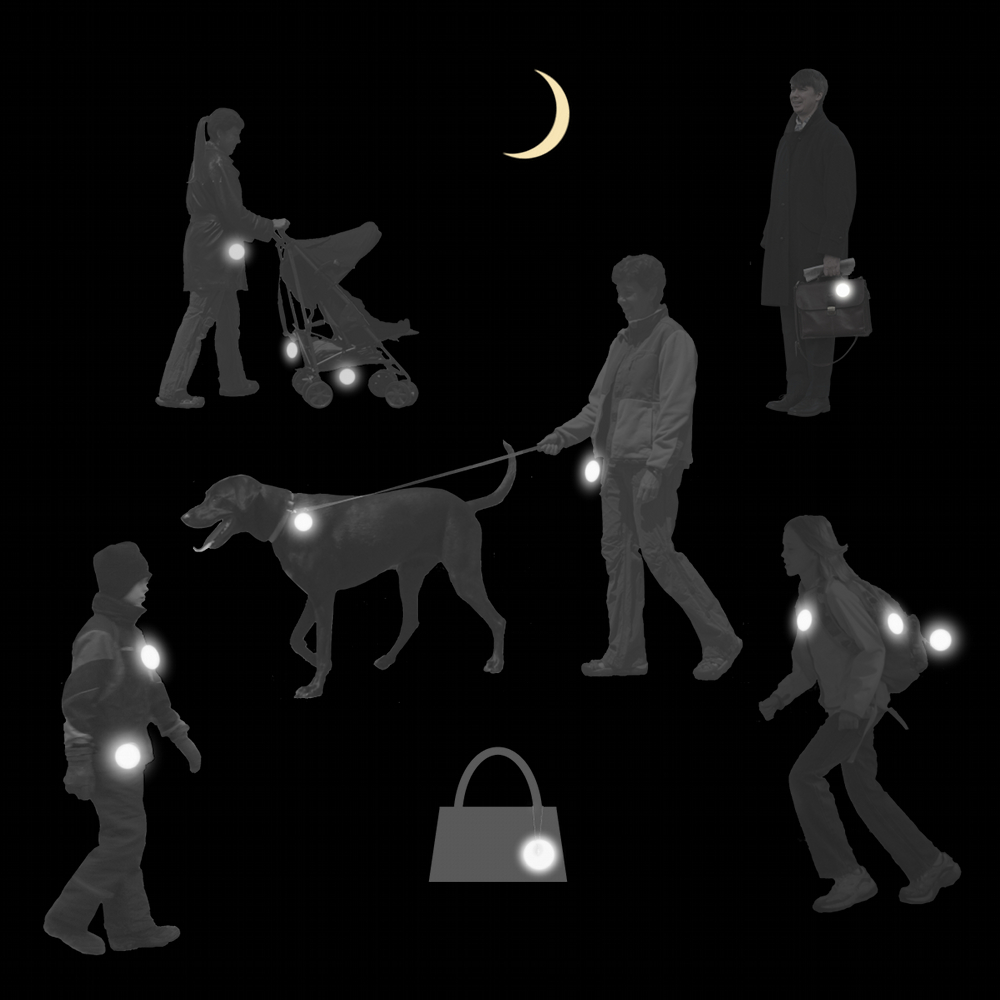 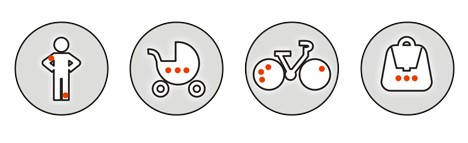 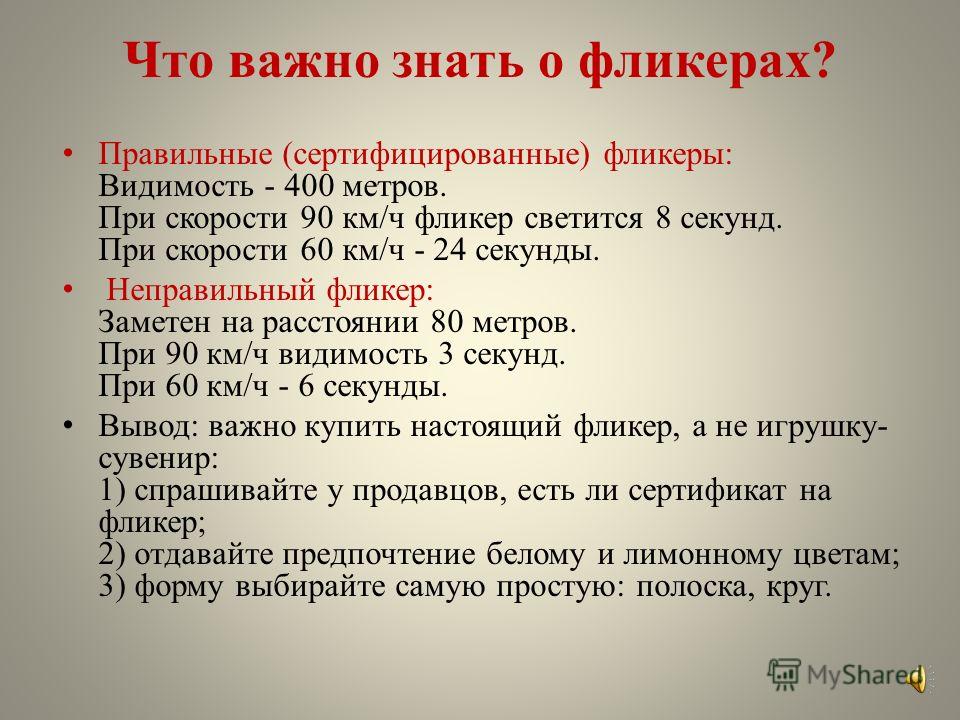 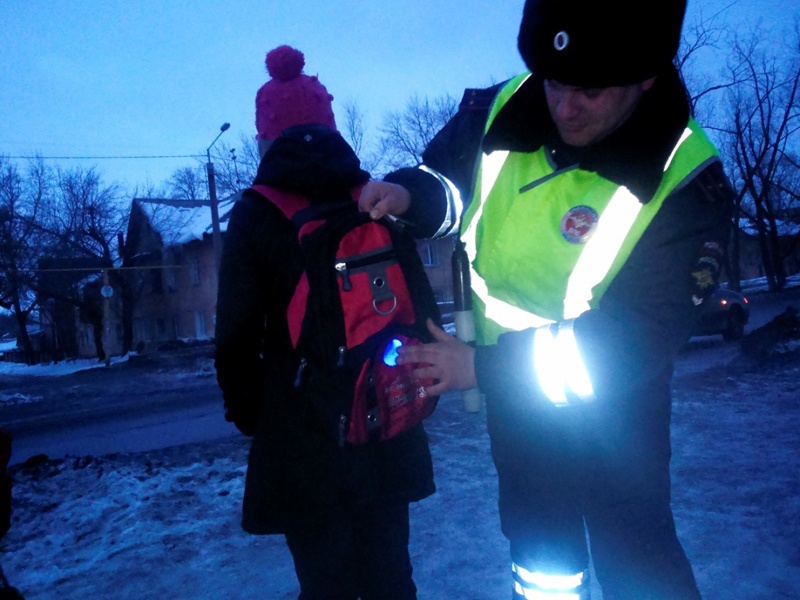 Пешеход обязан использовать световозращатель
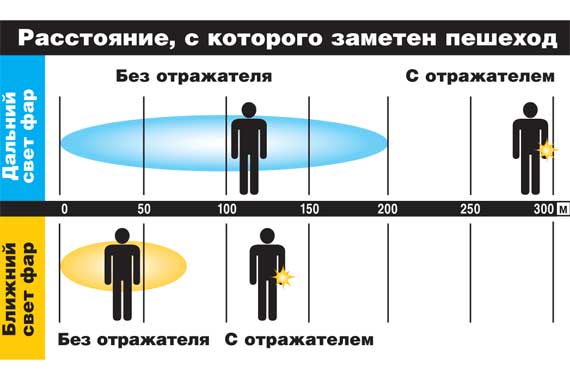